DC SPELTINCX GENEALOGIE
ZOEKEN : FAMILY SEARCH
VIA catalog
2
CATALOGUE
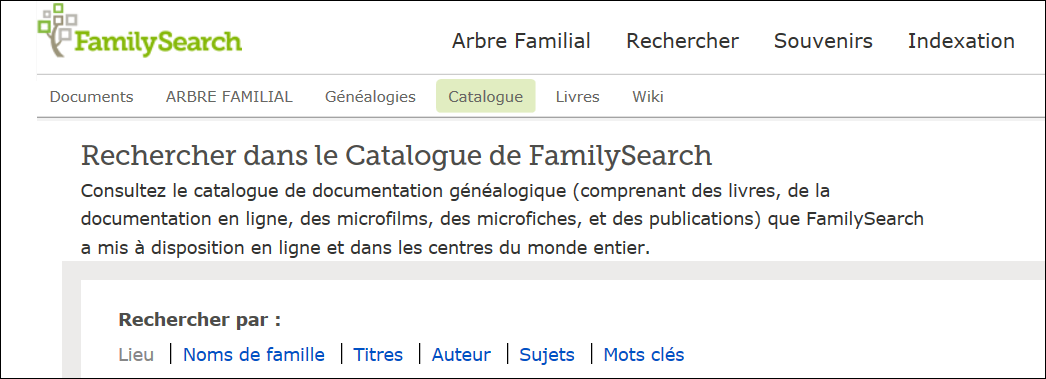 Etienne Huijghe         ldc SPELTINCX
9/03/2020 16:59
3
PLAATS INVULLEN + TIK OP TEKST ONDER
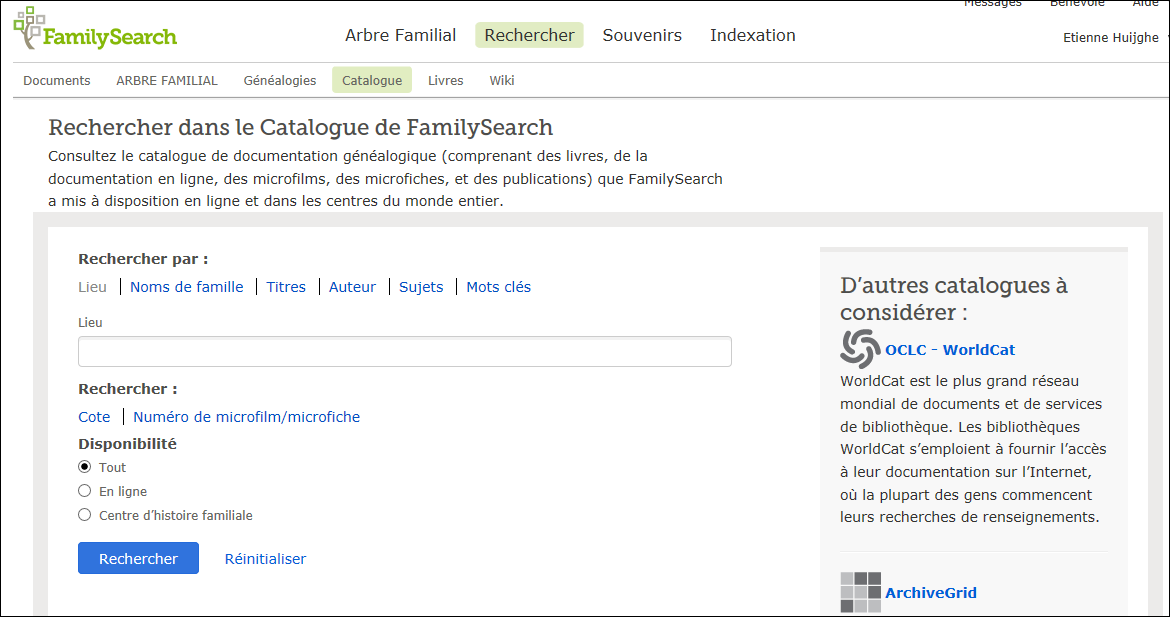 BVB ZWIJNAARDE
Etienne Huijghe         ldc SPELTINCX
9/03/2020 16:59
4
KEUZE MAKEN
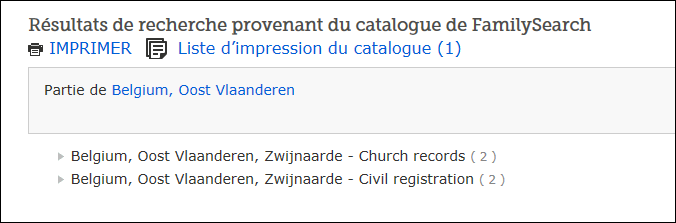 Voor 1796
Na    1796
Etienne Huijghe         ldc SPELTINCX
9/03/2020 16:59
5
ZWIJNAARDE DUS
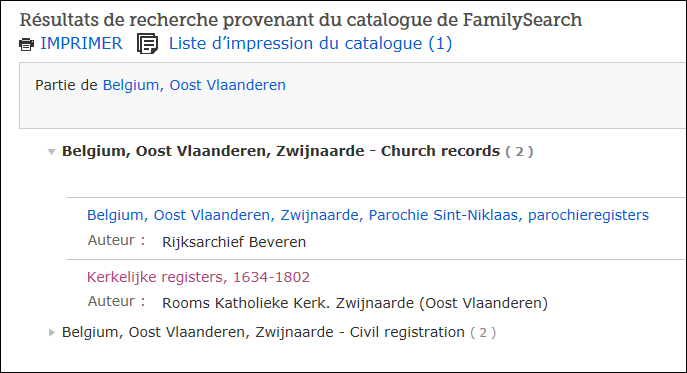 Etienne Huijghe         ldc SPELTINCX
9/03/2020 16:59
6
OVERZICHT + KEUZE
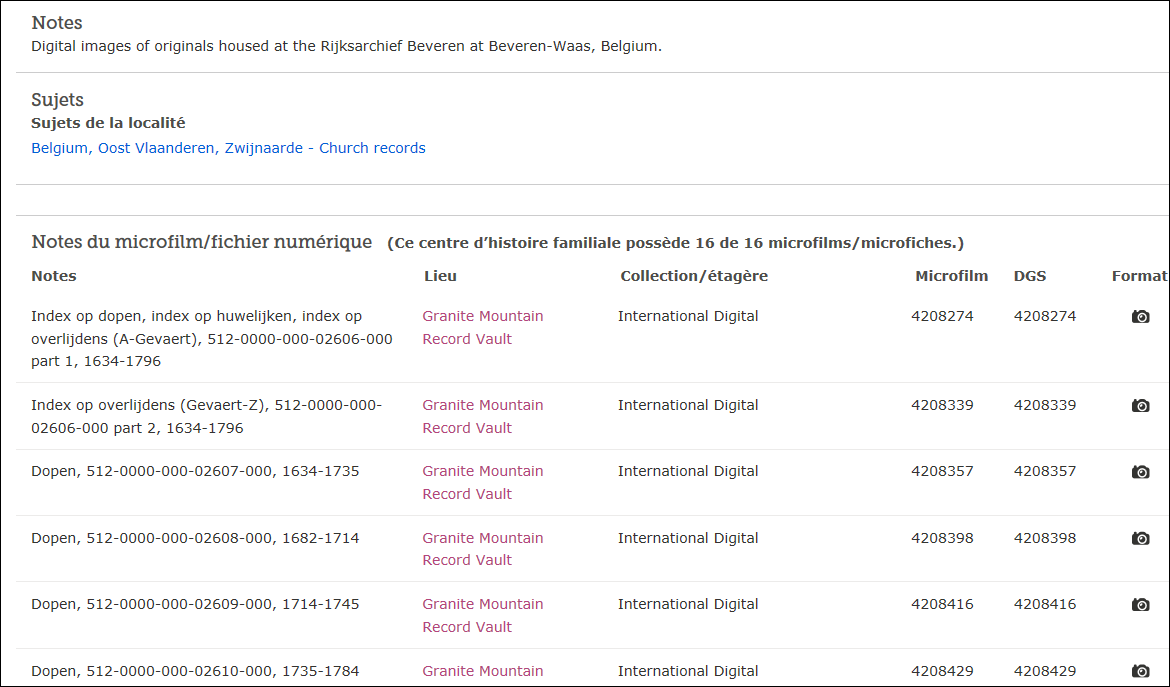 Etienne Huijghe         ldc SPELTINCX
9/03/2020 16:59
7
ZWIJNAARDE
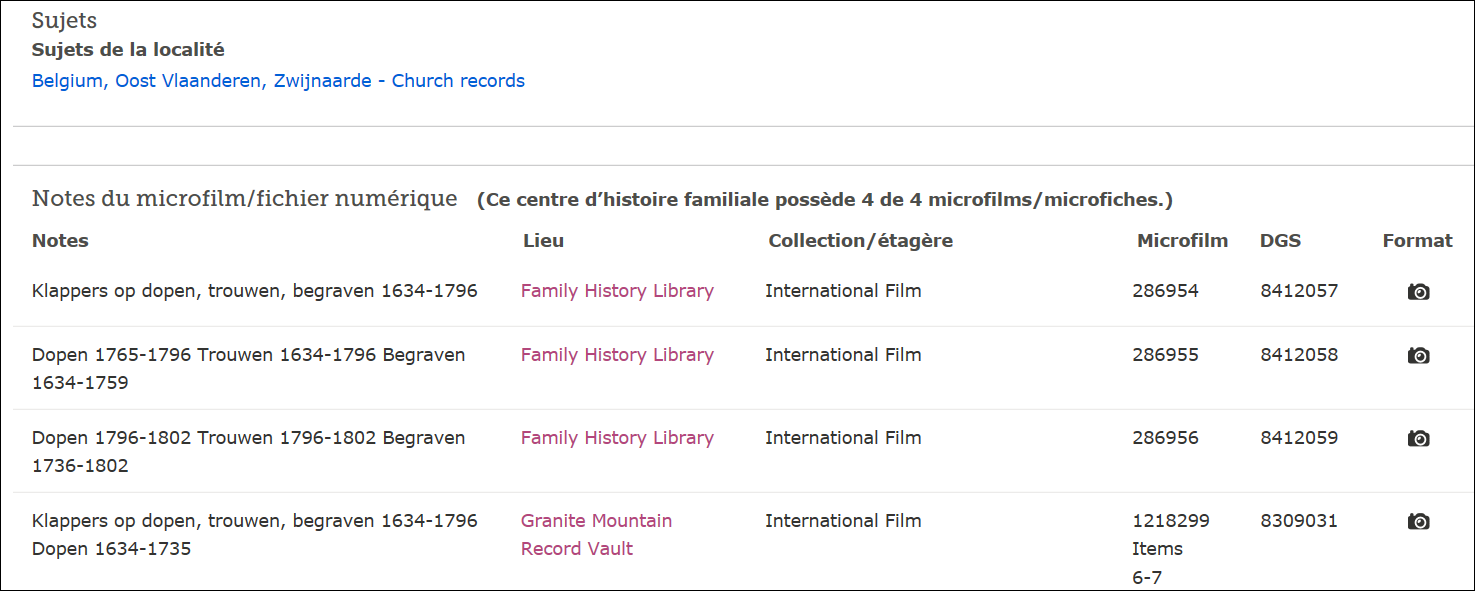 Etienne Huijghe         ldc SPELTINCX
9/03/2020 16:59
8
ZOEKAKTEN WAS GOED  - FS TOONDE DE WEG
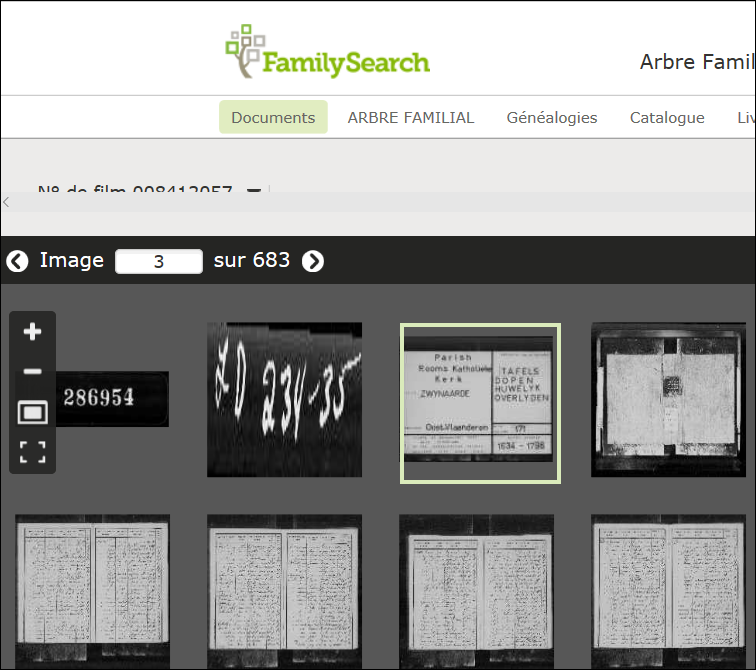 Etienne Huijghe         ldc SPELTINCX
9/03/2020 16:59
9
ZOEKEN VIA CATALOG
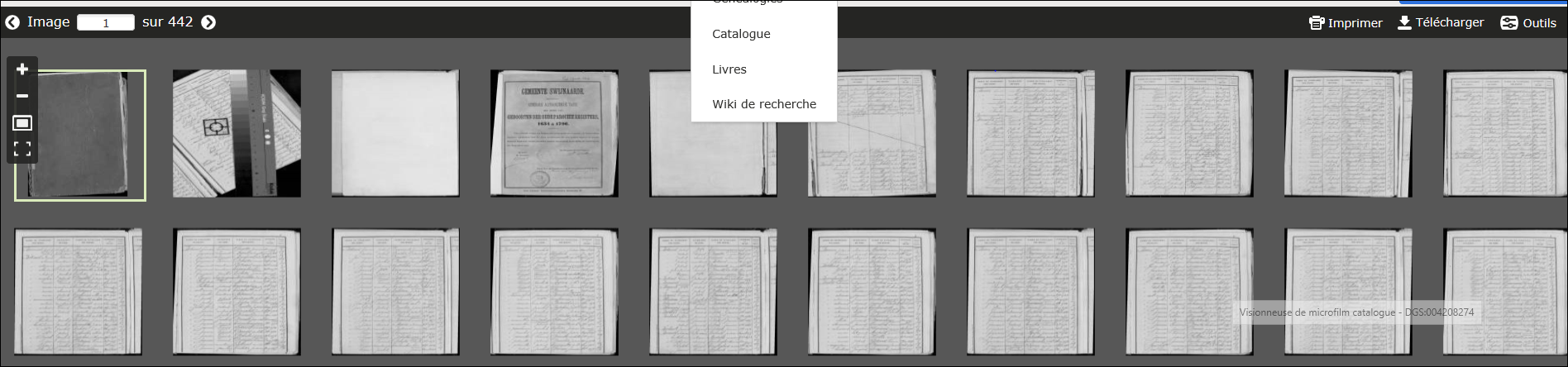 Etienne Huijghe         ldc SPELTINCX
9/03/2020 16:59
10
SWIJNAARDE
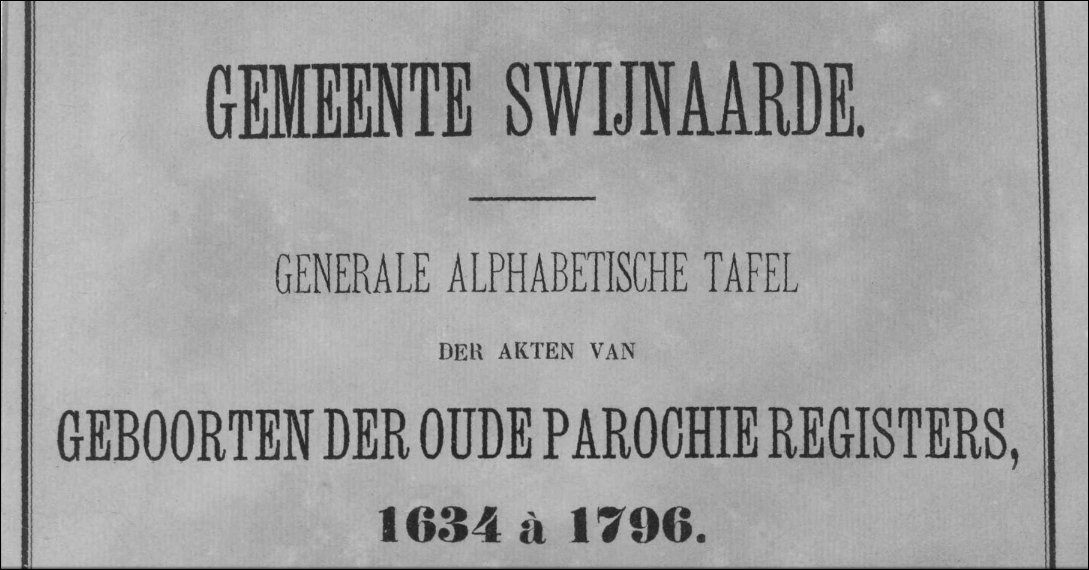 Etienne Huijghe         ldc SPELTINCX
9/03/2020 16:59
11
Bvb : SCHELDEWINDEKE(ook via PROSAPIA)
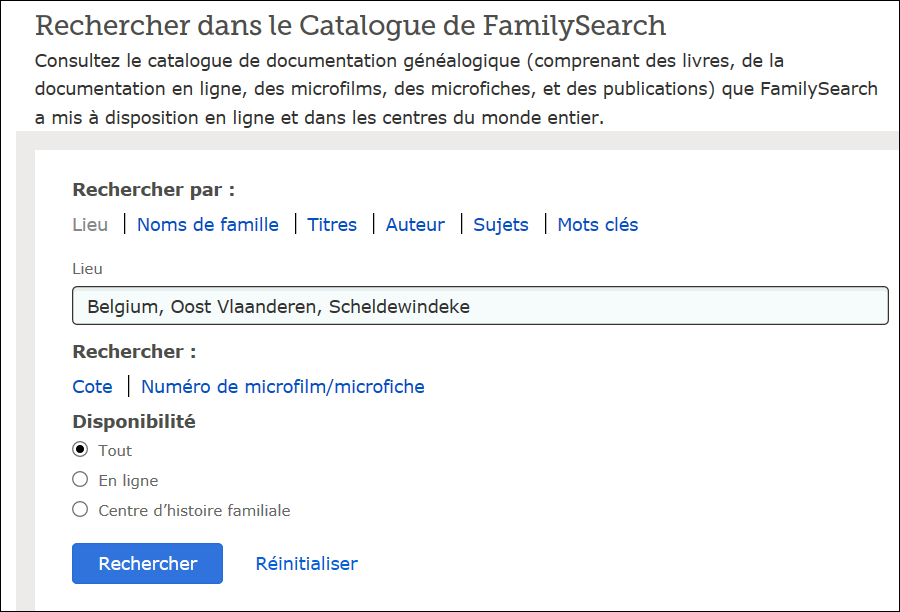 Etienne Huijghe         ldc SPELTINCX
9/03/2020 16:59
12
FAMILY SEARCH/CATALOG/SCHELDEWINDEKE
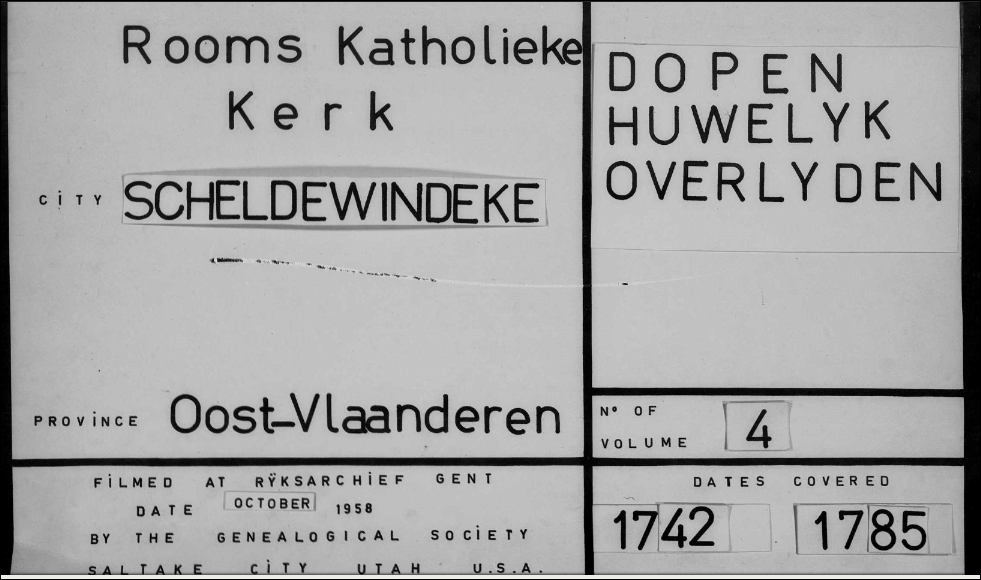 Etienne Huijghe         ldc SPELTINCX
9/03/2020 16:59
13
CATALOG
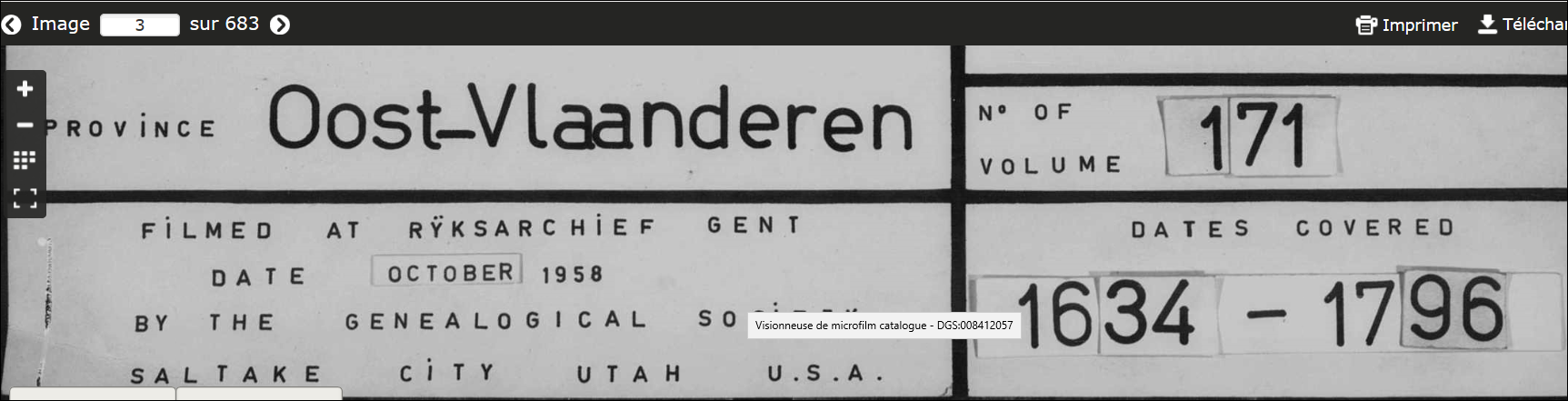 Etienne Huijghe         ldc SPELTINCX
9/03/2020 16:59
14
CATALOGUE – RECHERCHERER IS GELUKKIG MEER TE VINDEN DAN ° X ┼
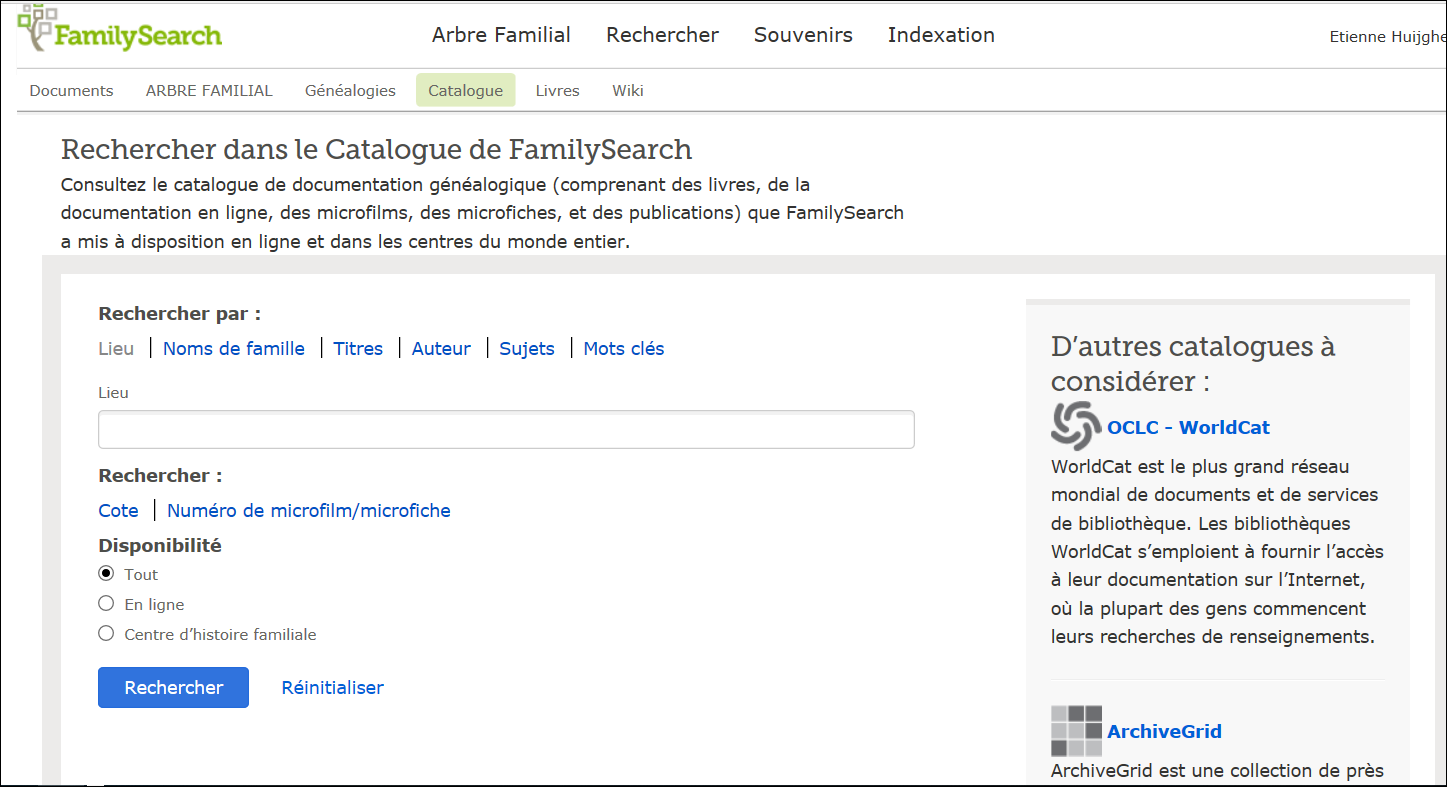 Etienne Huijghe         ldc SPELTINCX
9/03/2020 16:59
15
RECHERCHER + SCROLLEN
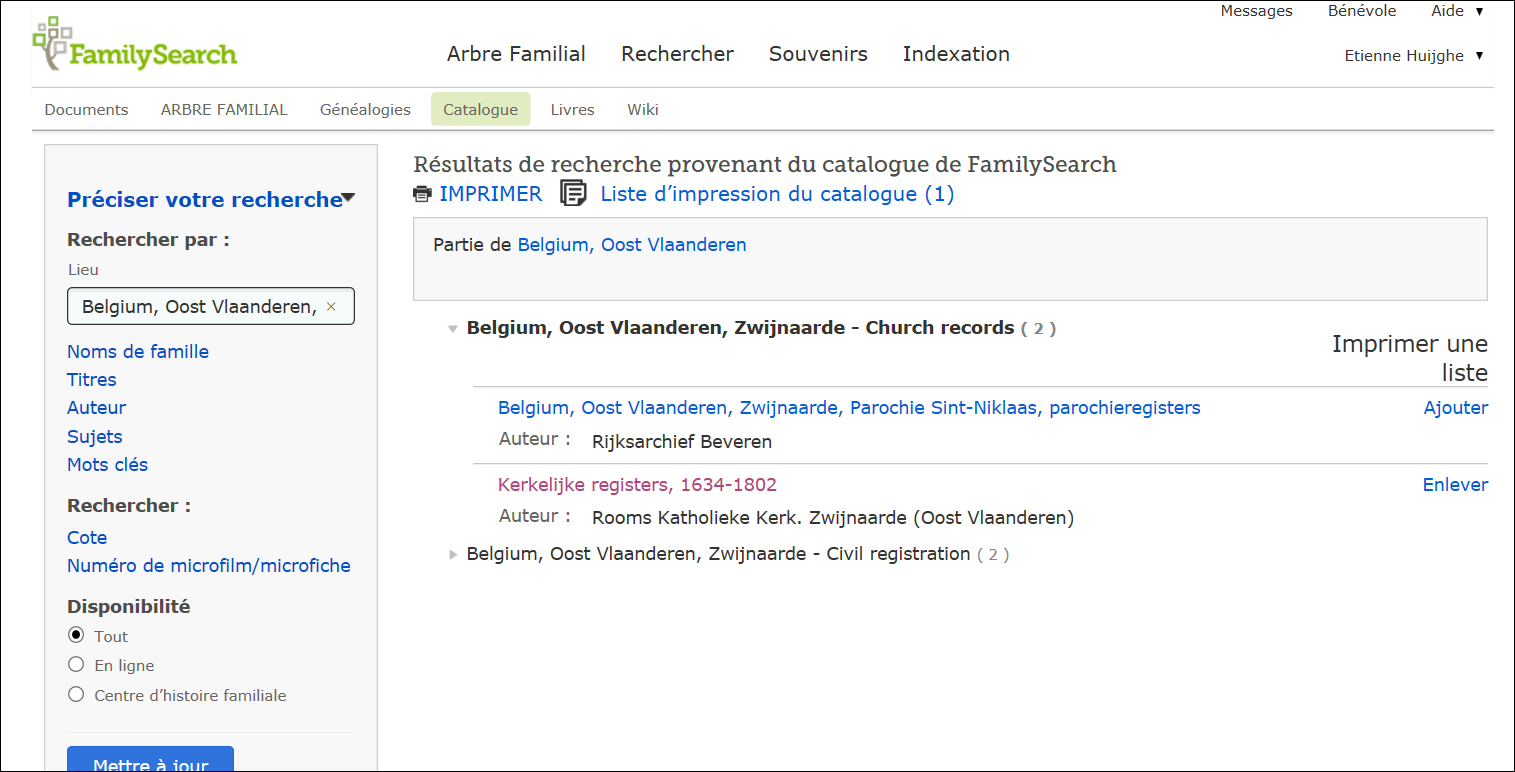 Etienne Huijghe         ldc SPELTINCX
9/03/2020 16:59
16
DUTCH
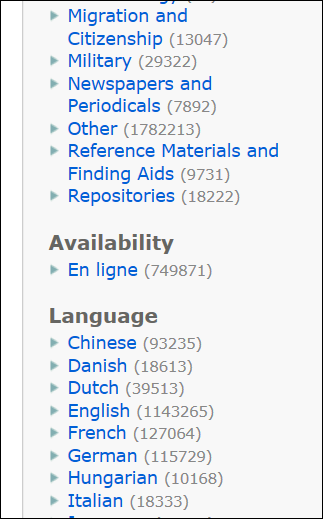 Etienne Huijghe         ldc SPELTINCX
9/03/2020 16:59
17
En ligne
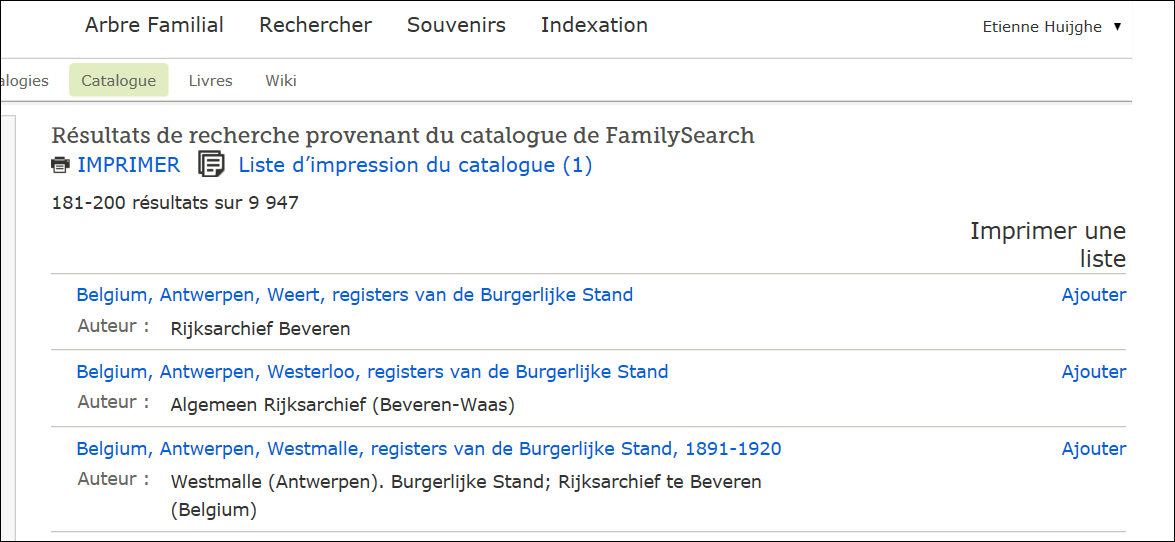 Etienne Huijghe         ldc SPELTINCX
9/03/2020 16:59
18
!!!!!! Meestal BLIJVEN scrollen om ……..
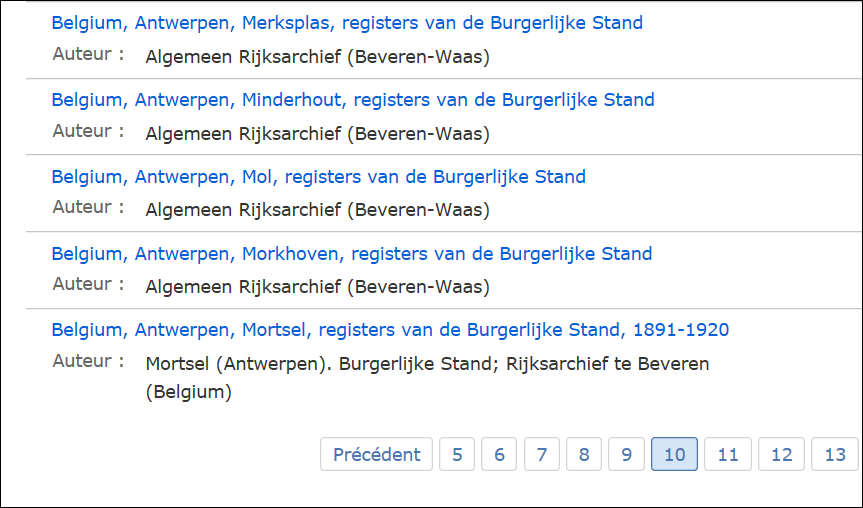 Etienne Huijghe         ldc SPELTINCX
9/03/2020 16:59
19
BVB : °     X      &     ┼
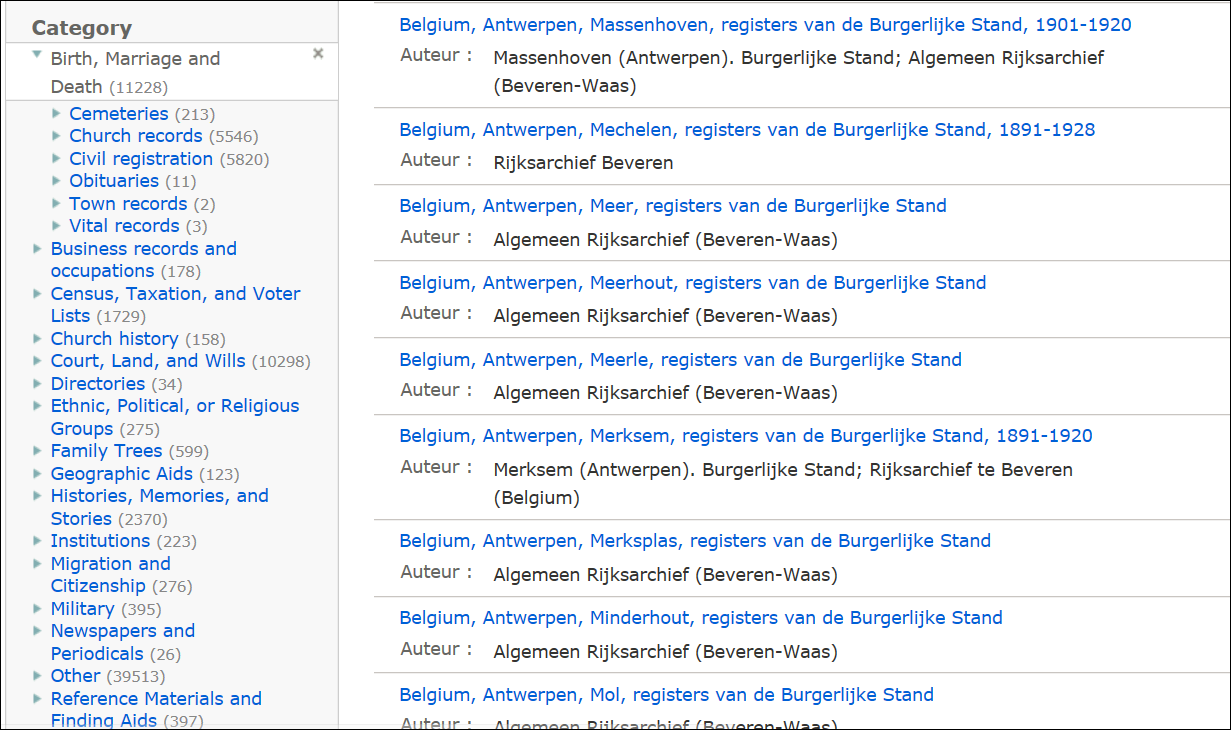 Etienne Huijghe         ldc SPELTINCX
9/03/2020 16:59
20
SLOT ZONDER EINDE OF
 EINDE ZONDER SLOT.
BIJ ZOEKEN IS GEEN SLOT
EN OOK GEEN EINDE.
MODERNE TIJDEN BRENGEN
NIET ALTIJD BETERE OF
GELUKKIGER TIJDEN, GEDENK
CHARLIE CHAPLIN, MAAR DE
HULP DIE THANS BESCHIKBAAR
IS  OVERTREFT ALLES WAT ER
IN HET VERLEDEN BESTOND :
HET BEGIN VAN HET EINDE OF
HET EINDE VAN HET BEGIN ?
24 SEPTEMBER 2018
FAMILY SEARCH :
ZOEKEN VOOR
BEGINNERS &
GEVORDERDEN
Dc
SPELTINCX
GENTBRUGGE
Etienne
Huijghe
Etienne Huijghe         ldc SPELTINCX
9/03/2020 16:59